Caches
prepared and Instructed by
 Shmuel Wimer
Eng. Faculty, Bar-Ilan University
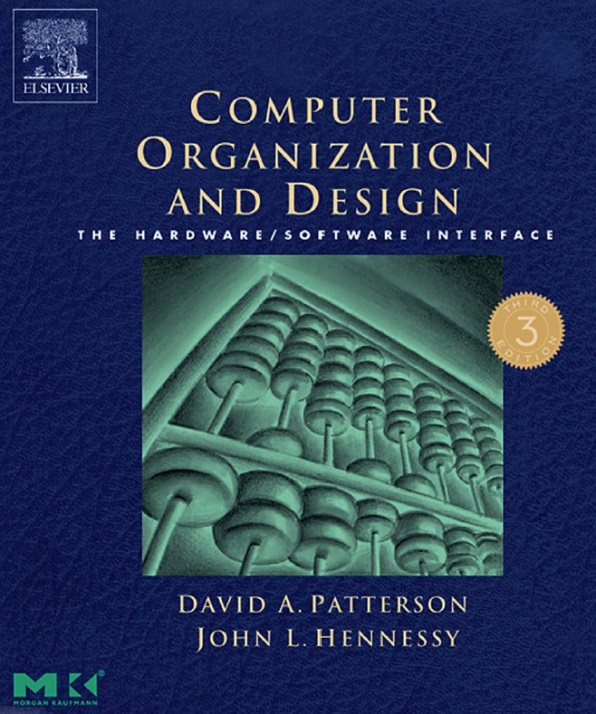 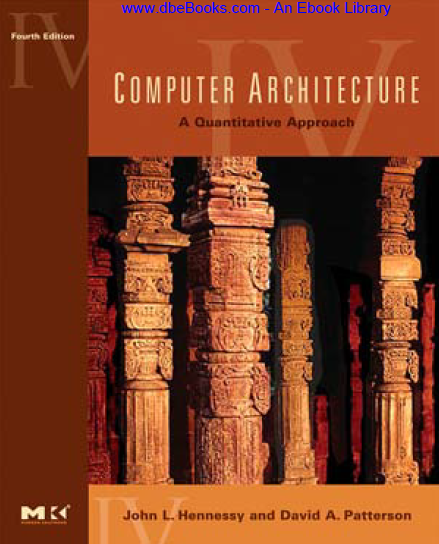 Cashes
1
Amdahl’s Law
Speedup:  How much faster a task will run on the computer with an enhancement, compared to the original computer.
Amdahl’s Law: The performance improvement gained from using a faster mode of execution is limited by the fraction of the time the faster mode can be used.
Cashes
2
Principle of Locality
Temporal locality (locality in time): If an item is referenced, it will tend to be referenced again soon.
Spatial locality (locality in space): If an item is referenced, items whose addresses are close will tend to be referenced soon.
locality in programs
loops - temporal
instructions are usually accessed sequentially - spatial
Data access of array - spatial
Cashes
3
Memory Hierarchy
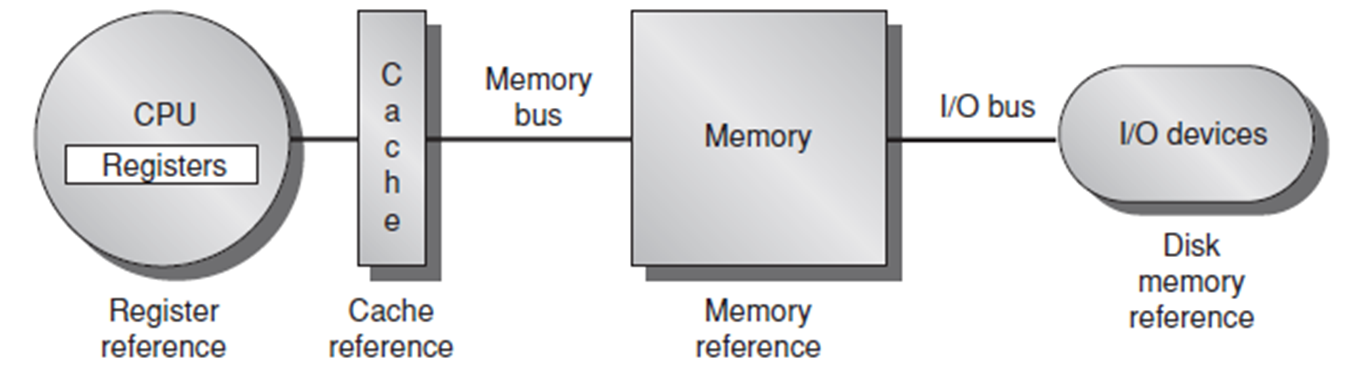 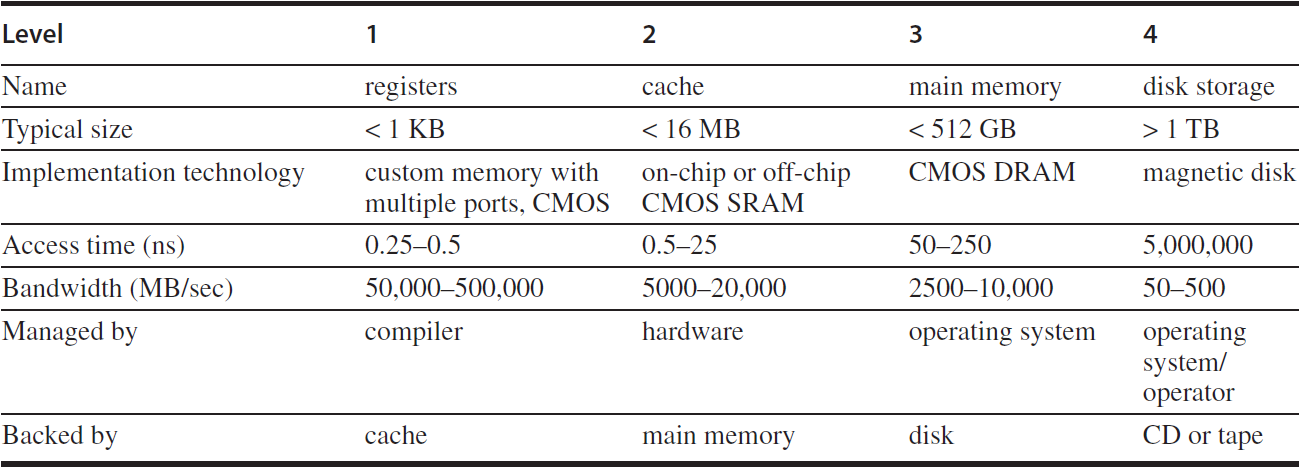 Cashes
4
Memory Hierarchy
The memory system is organized as a hierarchy
A level closer to the processor is a subset of any level further away. 
All the data is stored at the lowest level.
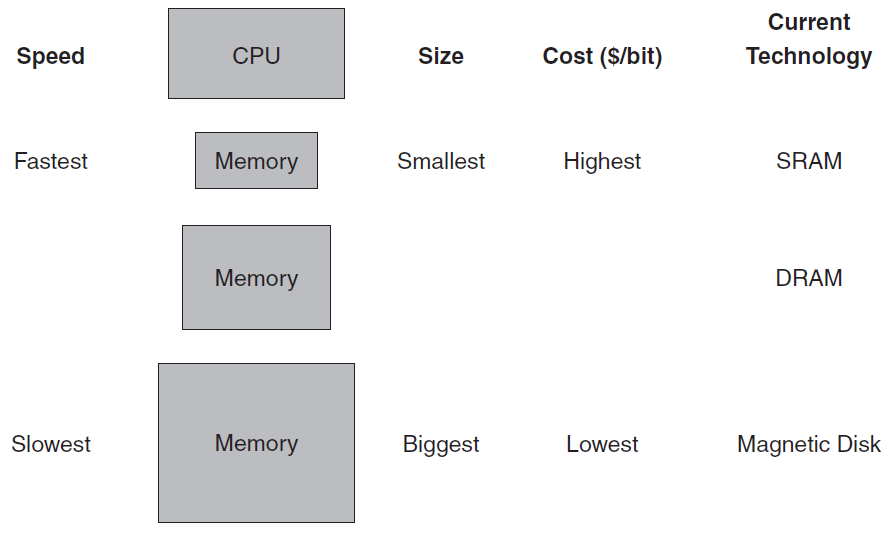 Hierarchical implementation makes the illusion of a memory size as the largest, but can be accessed as the fastest.
Cashes
5
Hit and Miss
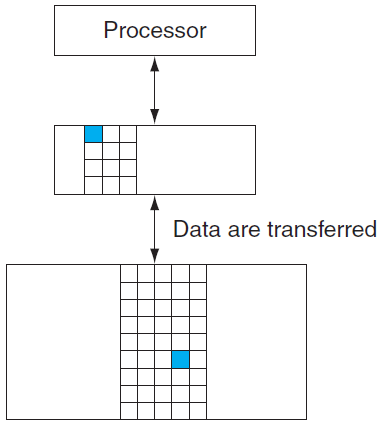 In a pair of levels one is upper and one is lower. 
The unit within each level is called a block.
We transfer an entire block when we copy something between levels.
Hit rate, or hit ratio, is the fraction of memory accesses found in the upper level. Miss rate = 1 – hit rate.
Cashes
6
Hit time: the time required to access a level of the memory hierarchy.
Includes the time needed to determine whether hit or miss.
Miss penalty: the time required to fetch a block into the memory hierarchy from the lower level.
Includes the time to access the block, transmit it from the lower level, and insert it in the upper level.
The memory system affects many other aspects of a computer: 
How the operating system manages memory and I/O 
How compilers generate code
How applications use the computer
Cashes
7
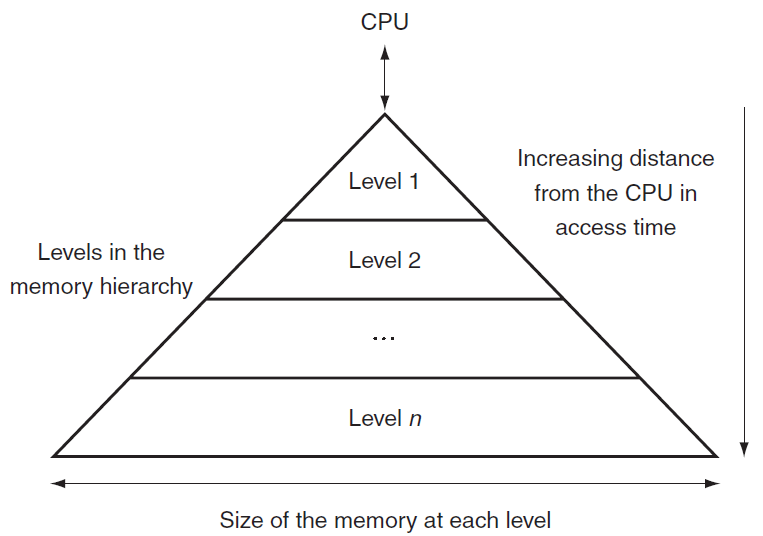 This structure allows the processor to have an access time that is determined primarily by level 1 of the hierarchy and yet have a memory as large as level n.
Cashes
8
Requesting data from the cache
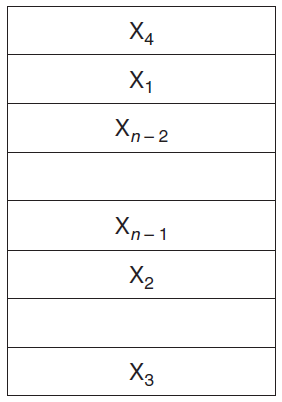 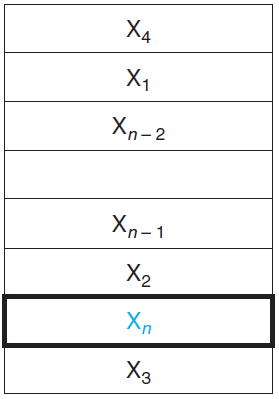 Two questions :
How do we know if a data item is in the cache?
If it is, how do we find it?
Cashes
9
Direct-Mapped Cache
Each memory location is mapped to one cache location
Mapping between addresses and cache locations:
(Block address in Mem) % (# of blocks in cache)
Modulo is computed by using  log2(cache size in blocks) LSBs of the address.
The cache is accessed directly with the LSBs of the requested memory address.
Problem: this is a many-to-one mapping.
A tag field in a table containing the MSBs to identify whether the block in the hierarchy corresponds to a requested word.
Cashes
10
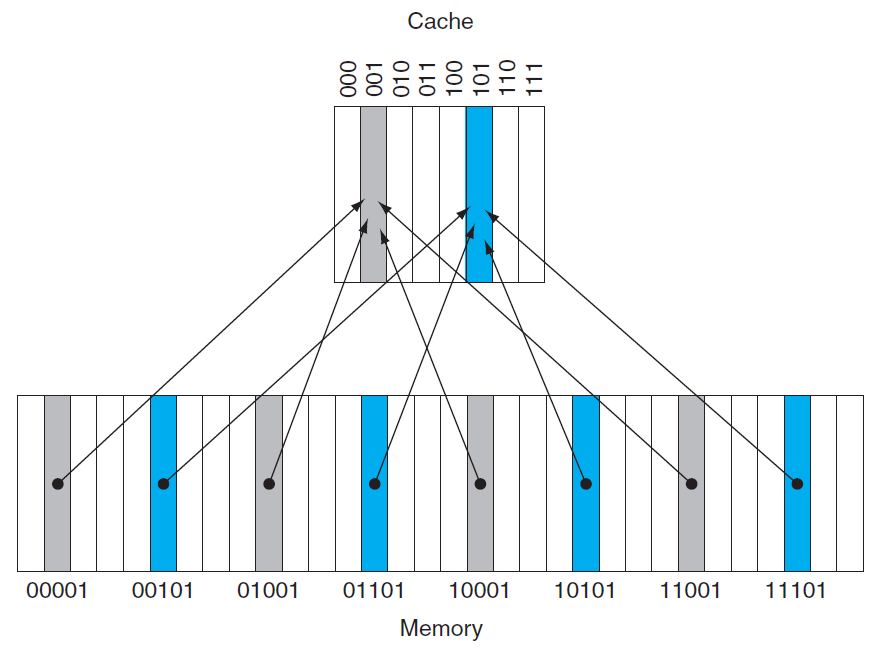 Mem address mod 8 = 101
Mem address mod 8 = 001
tag
Cashes
11
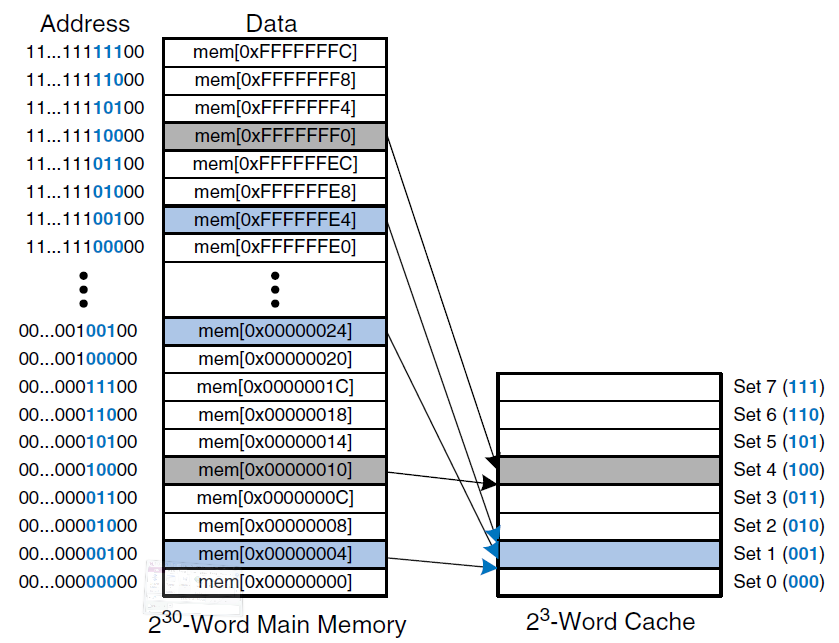 Cashes
12
Some of the cache entries may still be empty.
We need to know that the tag should be ignored for such entries. 
We add a valid bit to indicate whether an entry contains a valid address.
Cashes
13
Cache Access Sequence
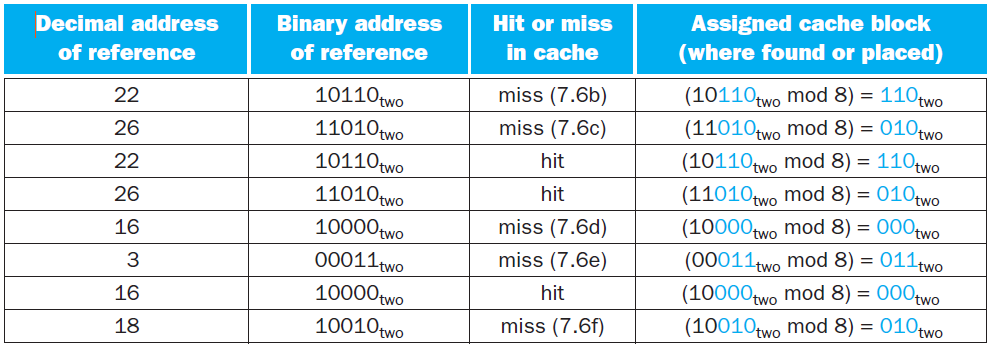 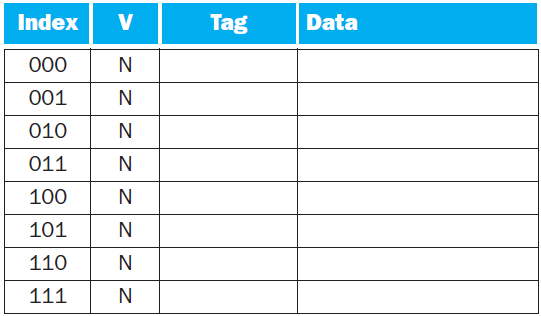 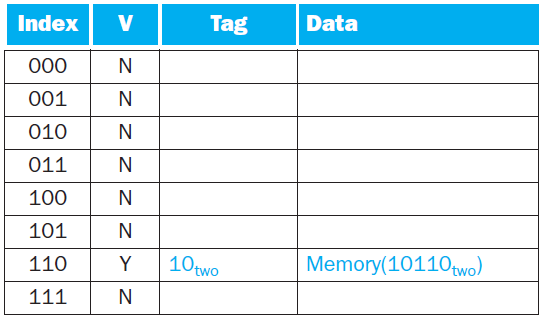 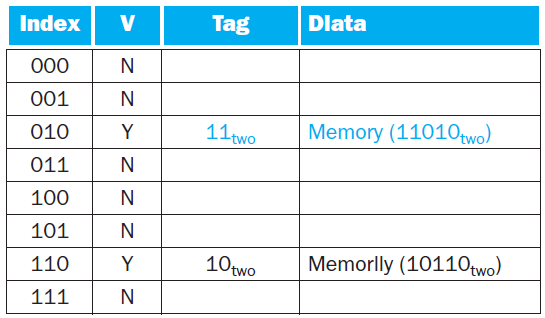 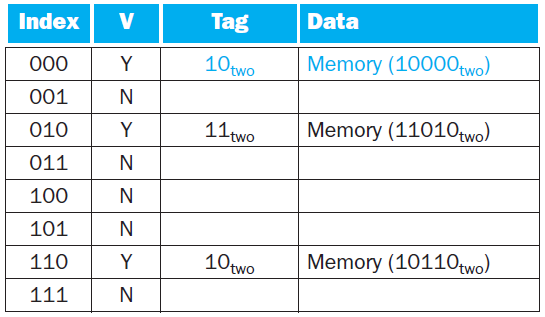 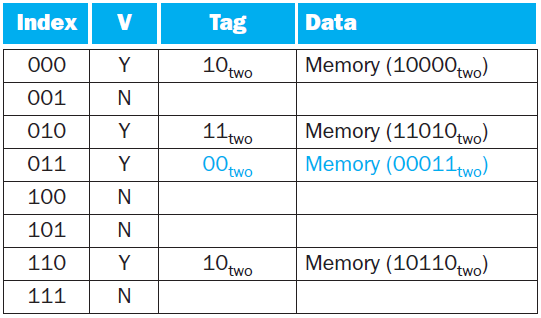 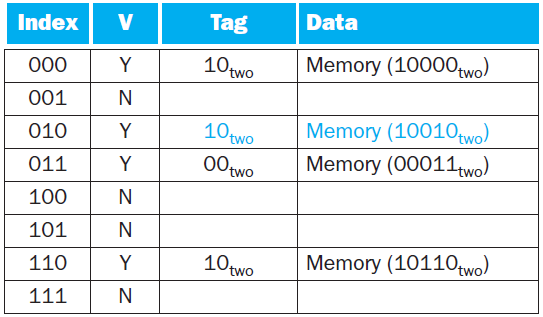 Cashes
14
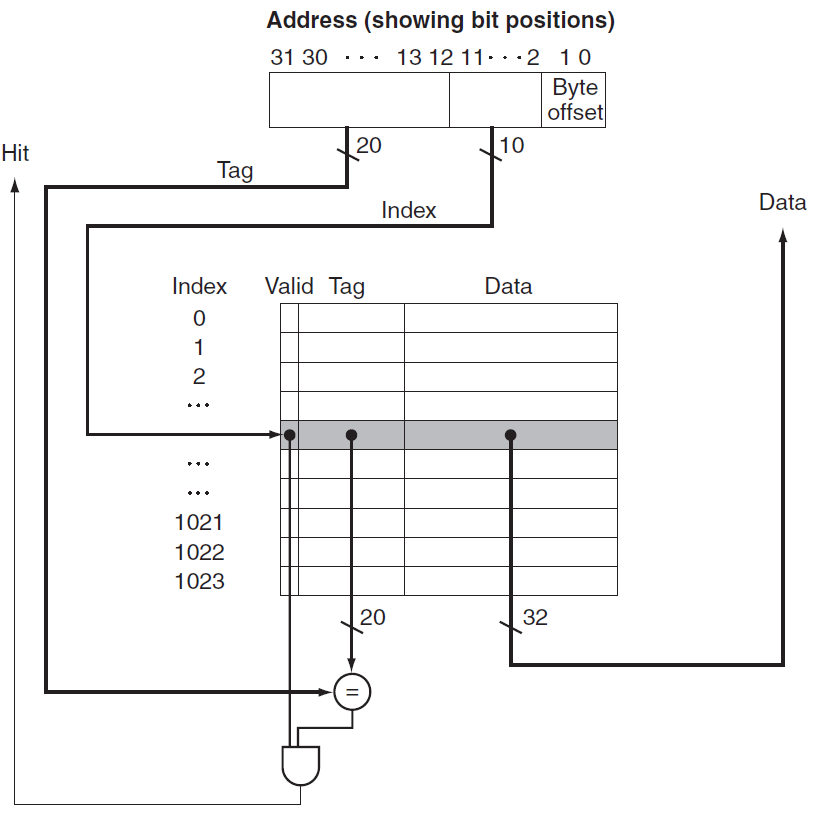 Referenced address is divided into
a cache index, used to select the block
a tag field, compared with the value of the tag field of the cache
Cashes
15
Cache Size
Cashes
16
Example: How many total bits are required for a direct-mapped cache with 16 KB of data and 4-word blocks, assuming a 32-bit address?
Each block has 4 x 32 = 128 bits of data, plus a tag of 32 - 10 - 2 - 2 bits, plus a valid bit. The total cache size is therefore
For a 16 KB cache it is about 1.15 times as many as needed just for data storage.
Cashes
17
Cashes
18
Block Size Implications
Larger blocks exploit spatial locality to lower miss rates.
Block increase will eventually increase miss rate
Spatial locality among the words in a block decreases with a very large block.
The number of blocks held in the cache will become small.
There will be a big competition for those blocks.
A block will be thrown out of the cache before most of its words are accessed.
Cashes
19
Miss rate versus block size
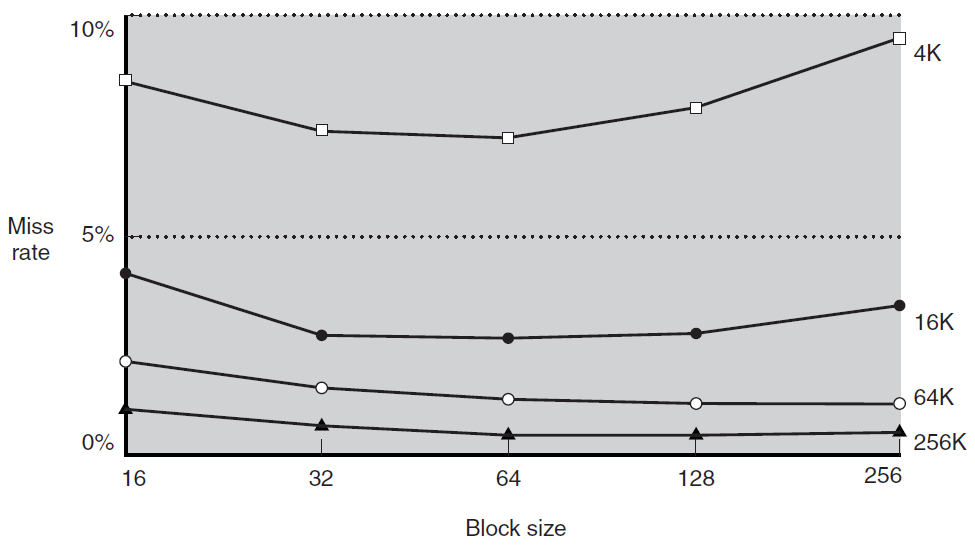 Cashes
20
A more serious issue in block size increase is the increase of miss cost.
Determined by the time required to fetch the block and load it into the cache. 
Fetch time has two parts:
the latency to the first word, and
the transfer time for the rest of the block.
Transfer time (miss penalty) increases as the block size grows. 
The increase in the miss penalty overwhelms the decrease in the miss rate for large blocks, thus decreasing cache performance.
Cashes
21
Shortening transfer time is possible by early restart, resuming execution once the word is returned.
Useful for instruction, that are largely sequential.
Requires that the memory delivers a word per cycle.
Less effective for data caches. High probability that a word from different block will be requested soon.
If the processor cannot access the data cache because a transfer is ongoing, it must stall.
Requested word first
starting with the address of the requested word and wrapping around. 
Slightly faster than early restart.
Cashes
22
Handling Cache Misses
Modifying the control of a processor to handle a hit is simple.
Misses require extra work done with the processor’s control unit and a separate controller.
Cache miss creates a stall by freezing the contents of the pipeline and programmer-visible registers, while waiting for memory.
Cashes
23
Steps taken on an instruction cache miss:
Send to the memory the original PC value.
Instruct main memory to perform a read and wait for the memory to complete its access.
Write the cache entry: memory’s data in the entry’s data portion, upper bits of the address into the tag field, turn the valid bit on.
Restart the instruction execution at the first step, which will re-fetch the instruction, this time finding it in the cache.
The control of the data cache is similar: miss stalls the processor until the memory responds with the data.
Cashes
24
Handling Writes
After a hit writes into the cache, memory has a different value than the cache. Memory is inconsistent.
We can always write the data into both the memory and the cache, a scheme called write-through.
Write miss first fetches block from memory. After it is placed into cache, we overwrite the word that caused the miss into the cache block and also write it to the main memory.
Write-through is simple but has bad performance. Write is done both to cache and memory, taking many clock cycles (e.g. 100).
If 10% of the instructions are stores and the CPI without misses was 1.0,  new CPI is 1.0 + 100 x 10% = 11, a 10x slowdown!
Cashes
25
Speeding Up
A write buffer is a queue holding data waiting to be written to memory, so the processor can continue working. When a write to memory completes, the entry in the queue is freed.
If the queue is full when the processor reaches a write, it must stall until there is an empty position in the queue.
An alternative to write-through is write-back. At write, the new value is written only to the cache. The modified block is written to the main memory when it is replaced.
Write-back improves performance when processor generates writes faster than the writes can be handled by main memory. Implementation is more complex than write-through.
Cashes
26
Cache Example (Data and Instruction)
instruction cache: from PC data cache: from ALU
Hit selects by offset the word from the block
Miss sends the address to memory. Returned data is written into the cache and is then read to fulfill request.
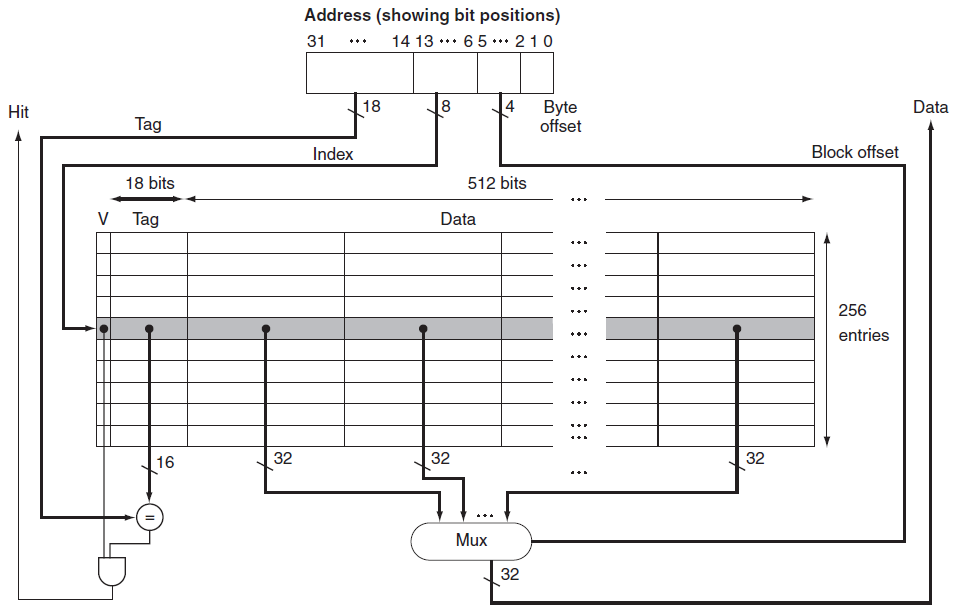 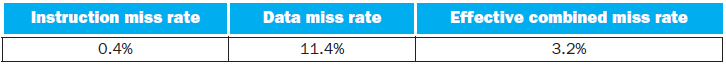 18
Cashes
27
Main Memory Design Considerations
Cache misses are satisfied from DRAM main memory, designed for density rather than access time.
Miss penalty can be reduced by increasing bandwidth from the memory to the cache.
Bus clock rate is 10x slower than processor, affecting the miss penalty. Assume
1 memory bus clock cycle to send the address
15 memory bus clock cycles for each DRAM access initiated
1 memory bus clock cycle to send a word of data
Cashes
28
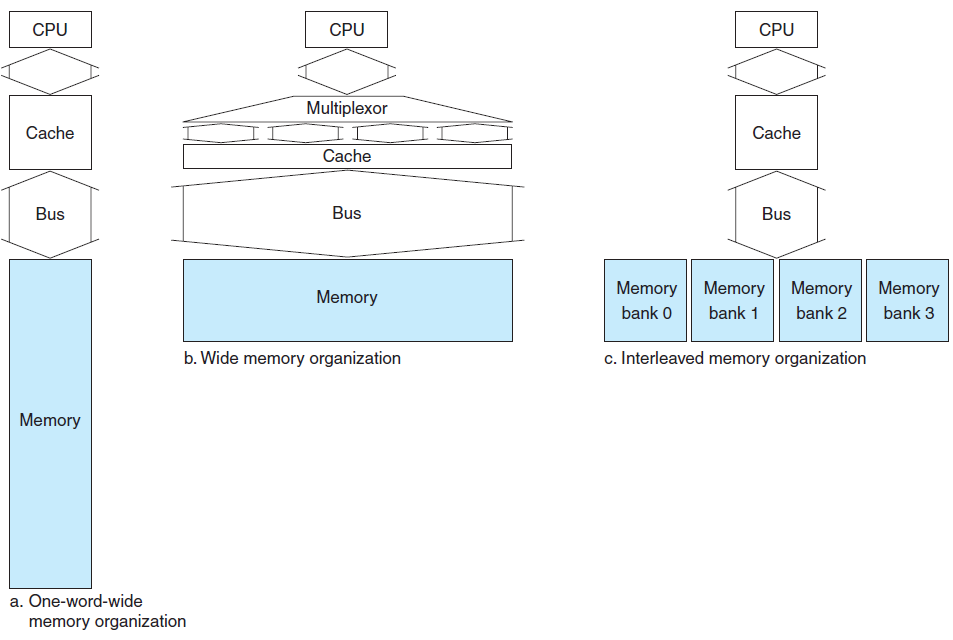 Cashes
29
Cache Performance
Two techniques to reduce miss rate:
Reducing the probability that two different memory blocks will contend for the same cache location by associativity. 
Adding a level to the hierarchy, called multilevel caching.
Cashes
30
CPU Time
CPU time = (CPU execution clock cycles + Memory-stall clock cycles) x  Clock cycle time
Memory-stall clock cycles = Read-stall cycles + Write-stall cycles
Read-stall cycles = Reads/Program x Read miss rate x Read miss penalty
Write-stall cycles = Writes/Program x Write miss rate x Write miss penalty + Write buffer stall cycles (write-through)
Write buffer term is complex.  It can be ignored for buffer depth > 4 words, and a memory capable of accepting writes at > 2x rate than the average write frequency.
Cashes
31
Write-back also has additional stalls arising from the need to write a cache block back to memory when it is replaced.
Write-through has about the same read and write miss penalties (fetch time of block from memory). Ignoring the write buffer stalls, the miss penalty is:
Memory-stall clock cycles (simplified) =
Memory accesses/Program x Miss rate x Miss penalty =
Instructions/Program x Misses/Instruction x Miss penalty
Cashes
32
Cashes
33
Example: Accelerating processor but not memory. Memory stalls time fraction is increased.
Cashes
34
Relative cache penalties increase as a processor becomes faster. 
If a processor improves both CPI and clock rate
The smaller the CPI, the more impact of stall cycles is.
If the main memories of two processors have the same absolute access times, higher processor’s clock rate leads to larger miss penalty.
The importance of cache performance for processors with small CPI and faster clock is greater.
Cashes
35
Reducing Cache Misses
Direct map scheme places a block in a unique location.
Fully associative scheme places a block in any location.
All cache’s entries must be searched. 
Expensive: done in parallel with a comparator for each entry.
Practical only for caches with a small number of blocks.
A middle solution is called n-way set-associative map. 
Fixed number (n) of locations where a block can be placed.
A number of sets, each of which consists of n blocks.
A memory block maps to a unique set in the cache given by the index field. A block is placed in any element of that set.
Cashes
36
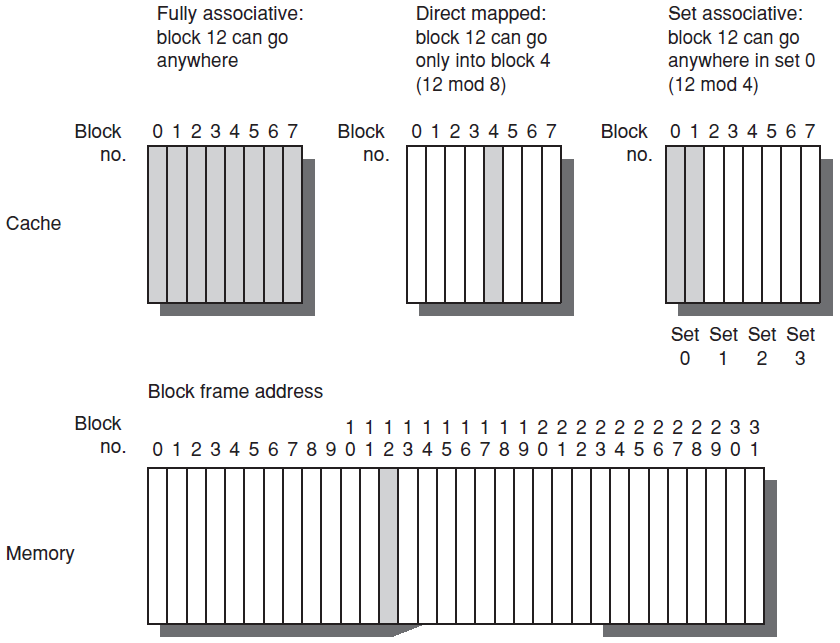 Cashes
37
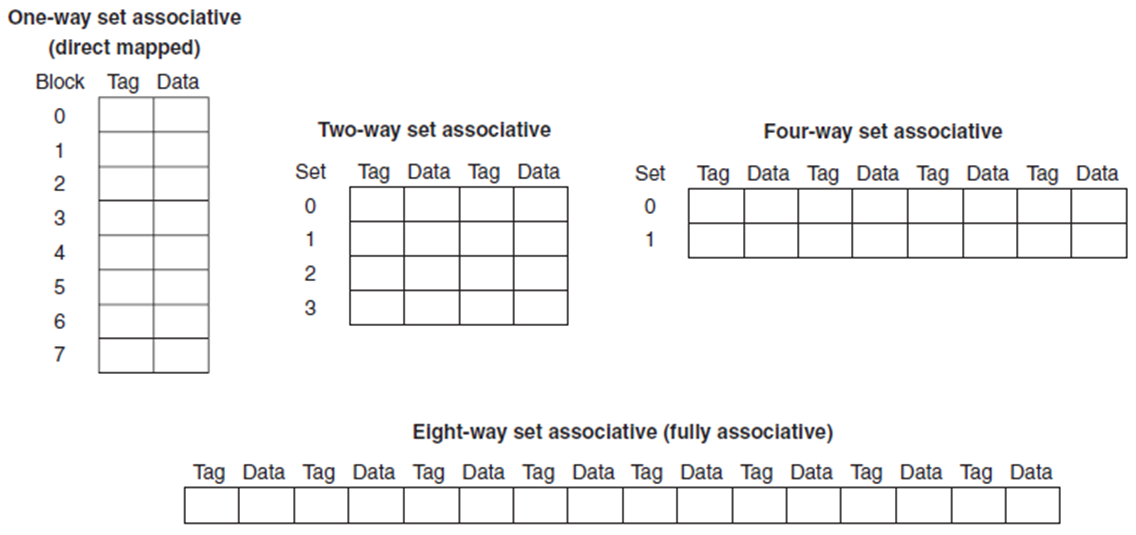 Cache size (blocks) = number of sets x associativity. 
For fixed cache size, increasing the associativity decreases the number of sets.
Cashes
38
Example: Misses and associativity in caches.
Three caches of 4 1-word blocks, fully associative, two-way set associative, and direct mapped.
For the sequence of block addresses: 0, 8, 0, 6, 8, what is the number of misses for each cache?
direct mapped
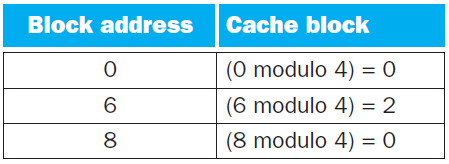 5 misses
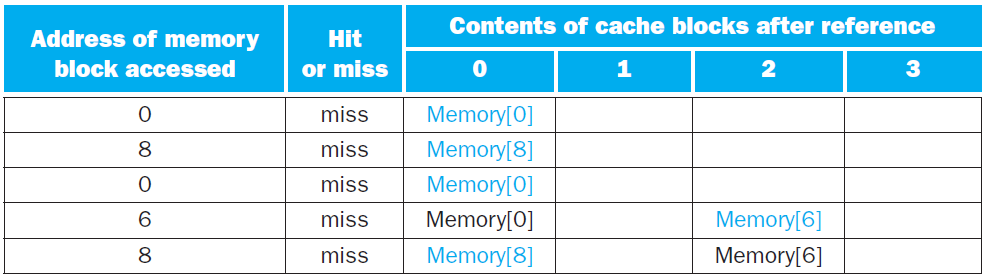 Cashes
39
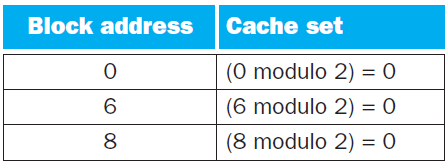 two-way set associative
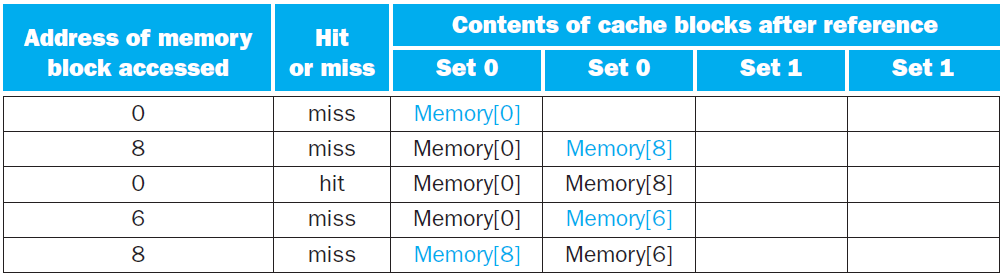 4 misses
fully associative
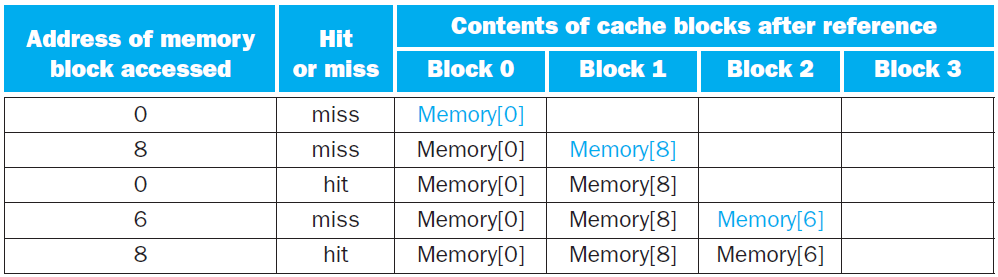 3 misses
Cashes
40
Size and associativity are dependent in determining cache performance.
For 8 blocks in the cache, there are no replacements in the two-way set-associative cache. (why?)
There are same number of misses as the fully associative cache. 
For 16 blocks, all three caches would have the same number of misses.
Benchmarks of a 64 KB data cache with a 16-word block
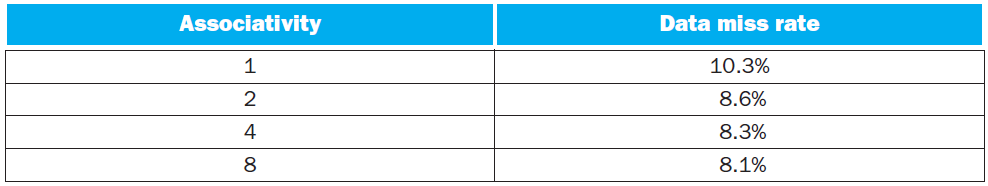 Cashes
41
Four-way set-associative cache
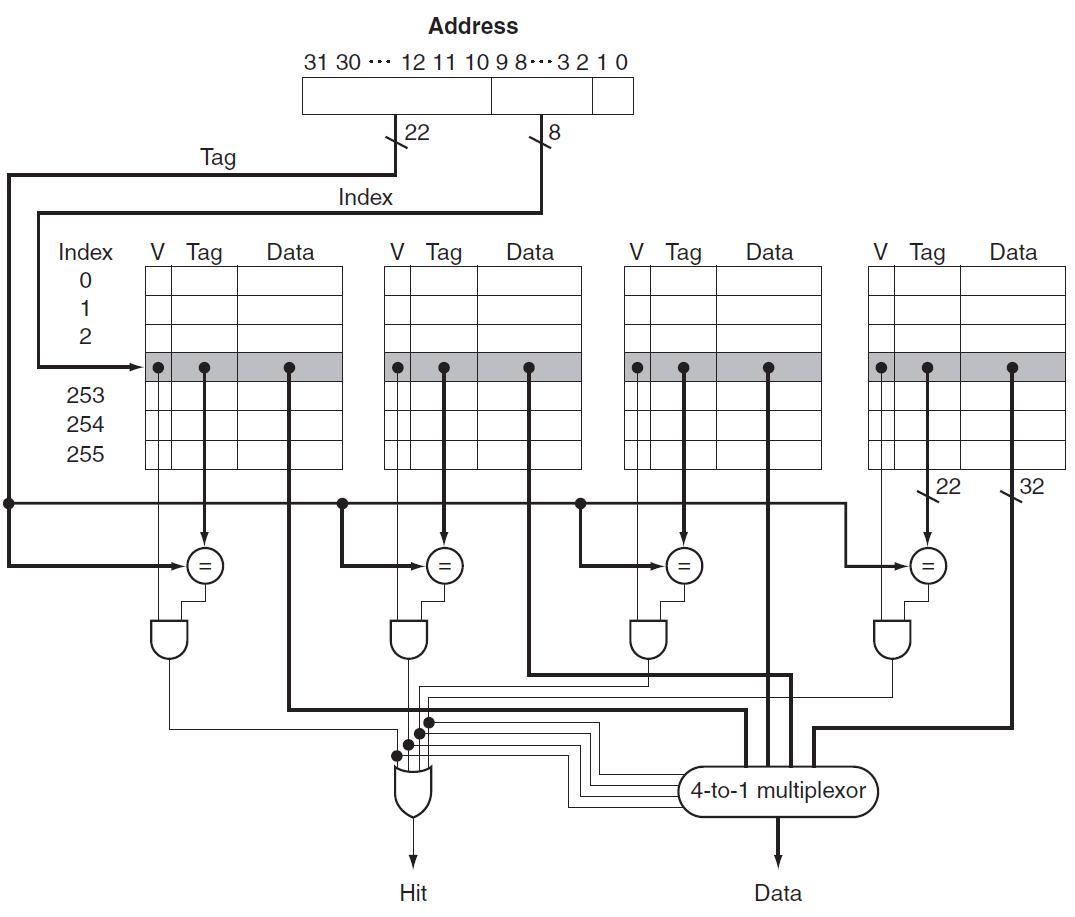 1-word block
4-block set
set
parallel
MUX with a decoded select signal
Cashes
42
Locating a Block in the Cache
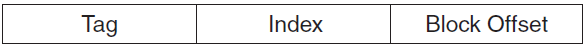 Set is found by the index. Tag of a block within the appropriate set is checked for matching. Block offset is the address of the word within the block. 
For speed all the tags in a set are searched in parallel.
In a fully associative cache, we search the entire cache without any indexing. Huge HW overhead.
The choice among direct-mapped, set-associative, or fully associative depends on the miss (performance) cost versus HW cost (power, area).
Cashes
43
Example: Size of tags versus set associativity
Given cache of 4K=212 blocks, a 4-word block size, and a 32-bit address. What is the total number of sets tag bits?
There are 16=24 bytes / block. 32-bit address yields 32-4 =28 bits for index and tag.
Direct-mapped cache has 12=log2(4K) bits of index. Tag is 28-12=16 bits, yielding a total of 16 x 4K = 64 Kbits of tags.
Cashes
44
For a 2-way set-associative cache, there are
2K = 211 sets, and the total number of tag bits is 
(28 - 11) x 2 x 2K =34 x 2K = 68 Kbits.
For a 4-way set-associative cache, there are 
1K = 210 sets, and the total number of tag bits is 
(28 - 10) x 4 x 1K = 72 x 1K = 72 Kbits.
Fully associative cache has one set with 4K blocks, and the total number of tag bits is
28 x 4K x 1 = 112K bits.
Cashes
45
Which Block to Replace?
In a direct-mapped cache the requested block can go in exactly one position.
In a set-associative cache, we must choose among the blocks in the selected set.
The most commonly used scheme is least recently used (LRU), where the block replaced is the one that has been unused for the longest time. 
For a two-way set-associative cache, tracking when the two elements were used can be implemented by keeping a single bit in each set.
Cashes
46
As associativity increases, implementing LRU gets harder.
Random
Spreads allocation uniformly.
Blocks are randomly selected. 
System generates pseudorandom block numbers to get reproducible behavior (useful for HW debug).
First in, first out (FIFO) Because LRU can be complicated to calculate, this approximates LRU by determining the oldest block rather than the LRU.
Cashes
47
Multilevel Caches
Used to reduce miss penalty.
Many μP support a 2nd-level (L2) cache, which can be on the same die or in separate SRAMs (old days).
L2 is accessed whenever a miss occurs in L1. 
If L2 contains the desired data, the miss penalty for L1 is the access time of L2, much less than the access time of main memory. 
If neither L1 nor L2 contains the data, main memory access is required, and higher miss penalty incurs.
Cashes
48
Example: performance of multilevel caches
Given a 5 GHz processor with a base CPI of 1.0 if all references hit in the L1.
Main memory access time is 100 ns, including all the miss handling.
L1 miss rate per instruction is 2%.
How faster the processor is if we add a L2 that has a 5 ns access time for either a hit or a miss, reducing the miss rate to main memory to 0.5% ?
Cashes
49
Miss penalty to main memory (memory-stall):
            5GHz x 100 ns = 500 cycles.
The effective CPI with L1:
        Base CPI + Memory-stall cycles per instruction =
        1 + 500 x 2% = 11
The effective CPI with L2:
        1 + 25 x (2% - 0.5%) + (500 + 25) x 0.5% = 4
The processor with L2 is faster by:
        11 / 4 = 2.8
Cashes
50
דוגמא: נתונה מערכת זיכרון במעבד הפועל בתדר 500 MHz בעלת שתי רמות של זיכרון מטמון.
L1-data cache הינו direct-mapped, write-through, בגודל כולל של 8KByte וגודל בלוק של 8Byte.
מניחים שחוצץ הכתיבה שלו מושלם ואין אף פעם stalls. miss-rate  הינו 15%.
L1-instruction cache הינו direct-mapped, בגודל כולל של 4KByte וגודל בלוק של 8Byte. נתון שה miss-rate  הינו 2%.
L2 הינו יחיד ומשותף, 2-way set associative, write-back, בגודל כולל של 2MByte וגודל בלוק של 32 Byte. miss-rate  הינו 10%. 
בממוצע %50 מהבלוקים ב L2 הינם "מלוכלכים", כלומר רשום בהם מידע שאיננו כרגע בזיכרון הראשי.
Febuary 2014
Cashes
51
כמה סיביות בכל אחד מזיכרונות המטמון משמשות לאינדקס?  
L1 Data:  8Kbyte/8Byte = 1024 blocks => 10 bits
L1 Instruction:  4Kbyte/8Byte = 512 blocks => 9 bits
L2: 2MByte/32Bytes = 64K blocks = 32K sets => 15 bits
איזה אחוז מתוך גישות הנתונים לזיכרון מגיע לזיכרון הראשי?
(L1 miss rate) x (L2 miss rate) = 0.15 X 0.1 = 1.5%
40% מהפקודות הינן פקודות גישה לזיכרון, 60% מהן קריאה(LOAD)  ו 40% מהן כתיבה(STORE) . L1 hits אינם גורמים ל stalls. 
זמן גישה ל L2 הינו 20 ננו שניות.
זמן גישה לזיכרון הראשי הינו 0.2 מיקרו שניה, ומרגע זה מספר מילים כרוחב ה memory bus נשלחות כל מחזור שעון. רוחב ה bus המחבר בין L2 לזיכרון הראשי הינו 128 סיביות.
Febuary 2014
Cashes
52
מה מספר מחזורי השעון המרבי שעשוי להידרש בעת  גישה לזיכרון הראשי? מהו רצף האירועים המתרחש במצב קיצוני כזה?
Maximum clock cycles occur when L1 missed first, then L2 missed, then write-back takes place.
L2 access cycles: (20 nSec) / (2 nSec) = 10 cycles
Main memory access cycles: (0.2 µSec) / (2 µSec) = 100 cycles
Block is 32 Bytes and memory bus is 128 bits (16 Bytes), two bus transactions of 16 Bytes each are required. The first 16 bytes take 100 cycles, the next 16 bytes takes one cycle.
Getting a new block from the memory may evict a block from L2, which is a write-back. In that case the evicted block must be written into the memory, requiring a total of L2-memory write-back 2 x (100 + 1) = 202 cycles.
Febuary 2014
Cashes
53
Summing all
L1 miss + L2 miss + write-back = 1 + 10 + 202 = 213 cycles
מהו מספר מחזורי השעון הממוצע בגישה לזיכרון (AMAT)  כולל פקודות ונתונים ?
The weight of instruction accesses to memory is 1/(1 + 0.4), while the weight of data accesses is 0.4/(1 + 0.4). Therefore
AMATtotal = 1/1.4 AMATinst + 0.4/1.4 AMATdata
For any 2-level cache system there is
AMAT = (L1 hit time) + (L1 miss rate) x (L2 hit time) + (L1 miss rate) x (L2 miss rate) x (main memory transfer time).
AMAT must account for the average percentage of L2 dirty  blocks, which for the given L2 means that 50% of the blocks must be updated in main memory upon L2 miss, yielding a factor of 1.5 multiplying (100 +1).
Febuary 2014
Cashes
54
AMATinst = 1 + 0.02 x 10 + 0.02 x 0.1 x 1.5 x (100 + 1) = 1.503
AMATdata = 1 + 0.15 x 10 + 0.15 x 0.1 x 1.5 x (100 + 1) = 4.7725
AMATtotal = 1/1.4 x 1.503 + 0.4/1.4 x 4.7725 = 2.44
Febuary 2014
Cashes
55
Summary – Four Questions
Q1: Where can a block be placed in the upper level? (block placement)
Q2: How is a block found if it is in the upper level? (block identification)
Q3: Which block should be replaced on a miss? (block replacement)
Q4: What happens on a write? (write strategy)
Cashes
56